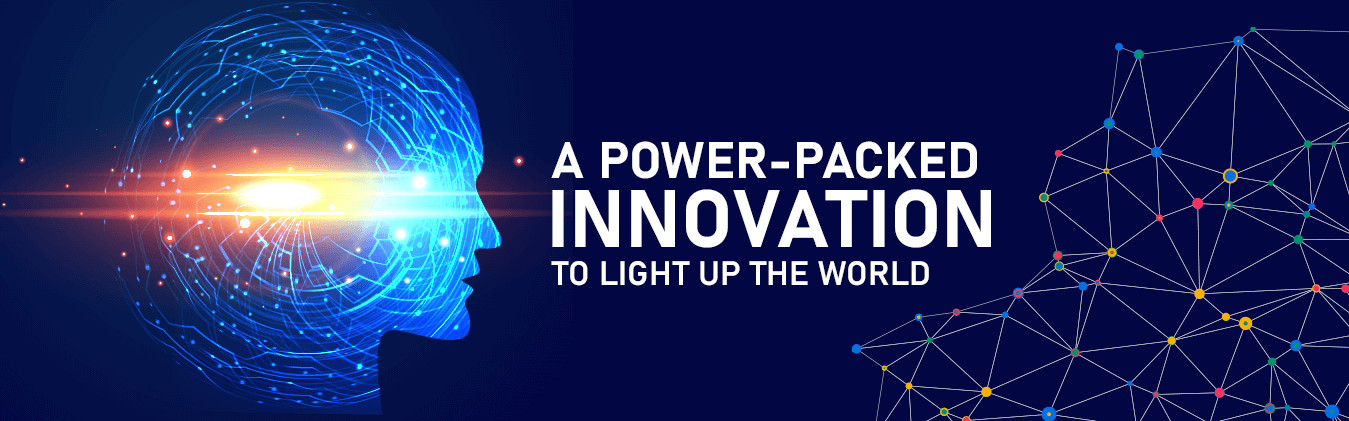 RAJDOOT CABLES PRIVATE LIMITED

Manufacturers in India in the domain of indigenous electrical wires  and cables of varied range in Enameled & polymers material both in copper & aluminum conductor  along with  Electrical Accessories Mono block Pump , Electric Motor ,Pipes  in Conduit & flexible with fittings , PVC Tapes ,IRON , Extensions with Three Pin Attachments , BULB Holder , FANS ,BAKELITE Sheets , BLENDER , GEYSER , HEATING ELEMENTS Etc. since 1979
Welcome
Chairman
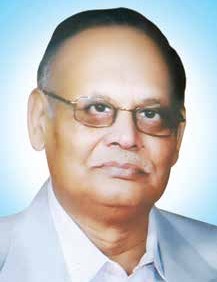 First of above all I would like to express my thanks to all of my dealers, distributors and cooperators... that have been bound to the evolving Rajdoot Cables success story. Without your unflinching support and hard work we could not have achieved this position. The support and hard work of many people have made this possible. I would like to thank each and everyone for their love and support.

Starting my career with a Govt. Job, I had all along believed at the bottom of my heart, that I could do something good in the cable business and therefore in 1979, I decided to get into the business.
SH. V.P. GOYAL (Chairman)
Organisation Chart
Rajdoot Cables Policy
Quality Policy
Company Vision
We at   Rajdoot Cables Pvt .Ltd. manufacturer of Complete Electrical solutions are committed to achieve excellence in customer satisfaction By ensuring Quality Quantity ,Reliability and Timely Delivery through continual improvement and active participation of all employees ’quality management system as well as by fulfilling applicable statutory and regulatory requirements.
To be a highly reliable solution provided for '‘Complete electrical system" for the auto motive and Metro –power , Home Appliances sector etc. industry adding value through innovation process excellence for the manufacture customized and competitive products to ensure customer delight and achieve 500 m  INR by 2027
Our Mission
To be a partner of ''first choice" with all our customers by driving  industry and customer needs
*To be a ''corporate citizen" as focused initiatives towards environment and community development.
Revenue will be increase YOY 50%.
Entry in New Segment & Add New Customers.
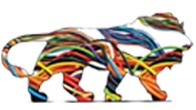 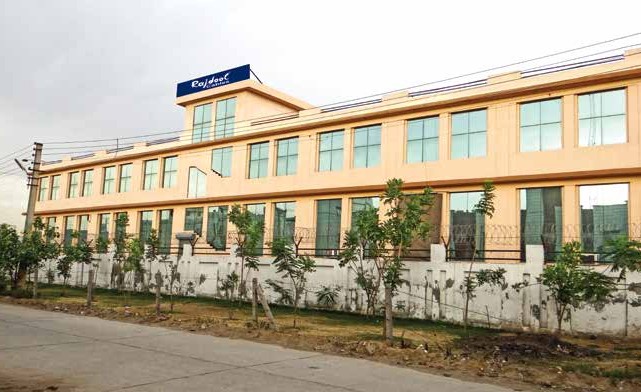 RAJDOOT CABLES PRIVATE LIMITED
Branch Office:  121/C,NIT Faridabad,  Haryana-121001
Covered Area :             72000 sq. ft.
Head Office: Plot No.- 127-128, Sector- 59, Phase - II, Industrial  Area HUDA. Ballabhgarh, Faridabad(HR)- 121004
History of Rajdoot Cables
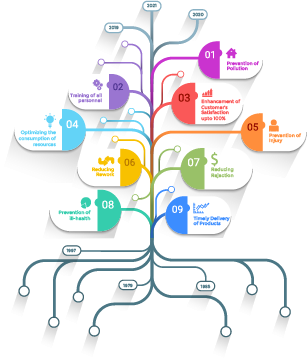 RAJDOOT	CABLES
was
established in the year 1979. Today,
It	is	one
of		the	pioneer  in	India	 in	the
manufacturers
domain of indigenous COMPLETE ELECTRICAL SYSTEM of varied range both  in copper and aluminum conductor.  Rajdoot Cables having a 2   manufacturing unit in Ballabhgarh,  Faridabad (Haryana) in a covered  area of 72000 sq.ft. engaged with a  team of highly motivated, educated  and well experienced engineer and  technical personnel.
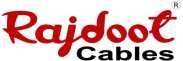 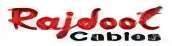 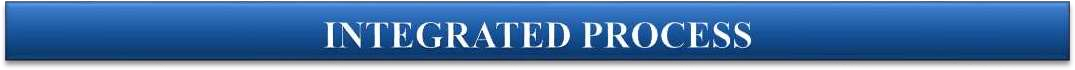 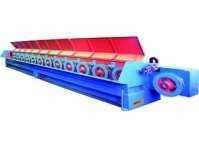 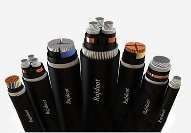 WIRE
HARNRSS
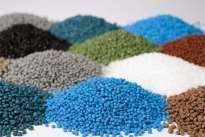 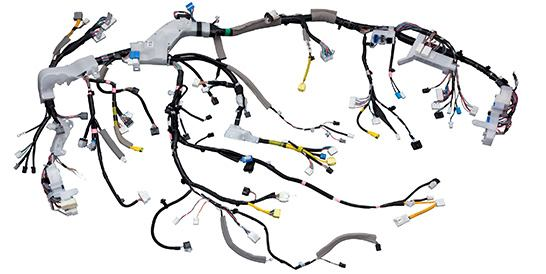 Battery cable
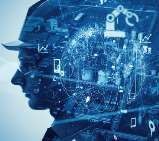 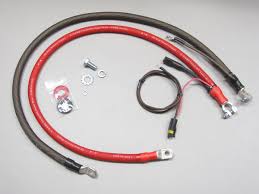 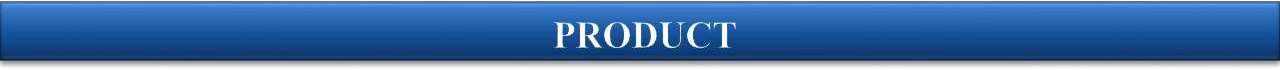 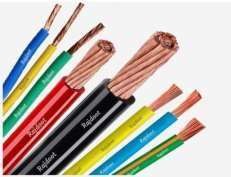 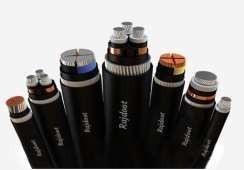 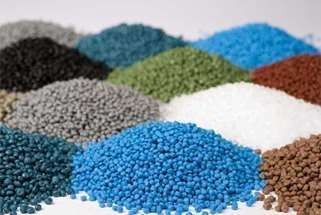 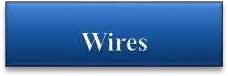 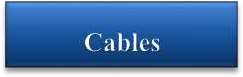 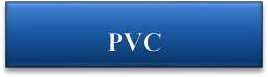 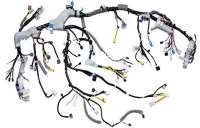 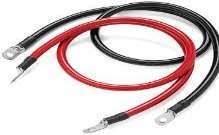 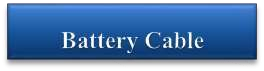 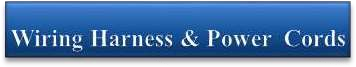 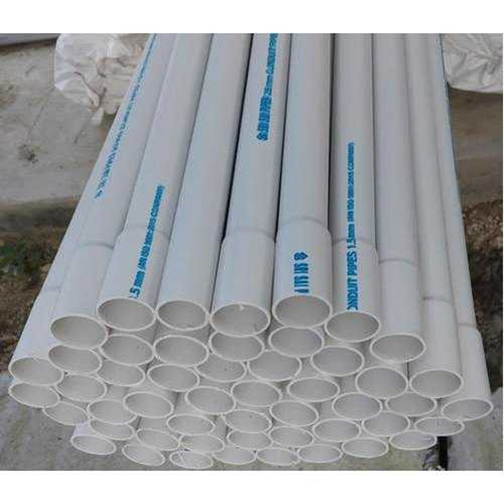 PRODUCT
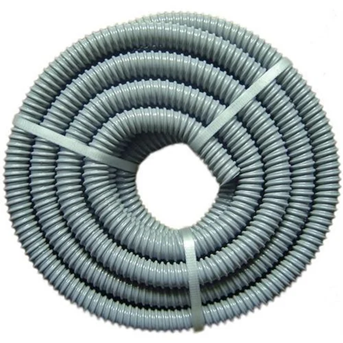 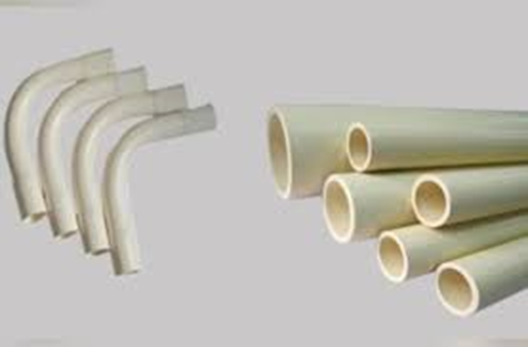 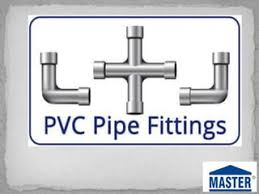 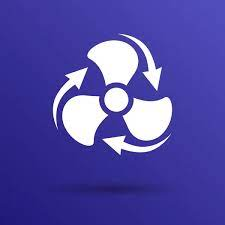 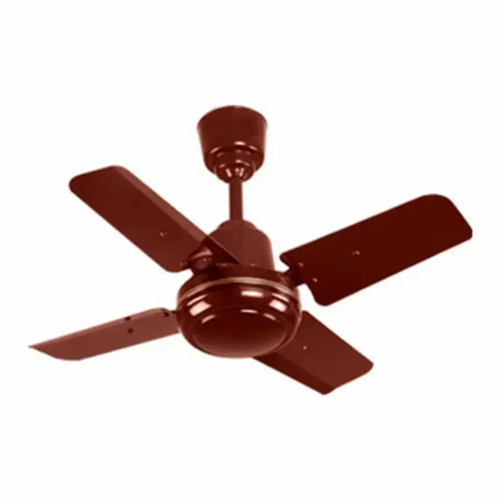 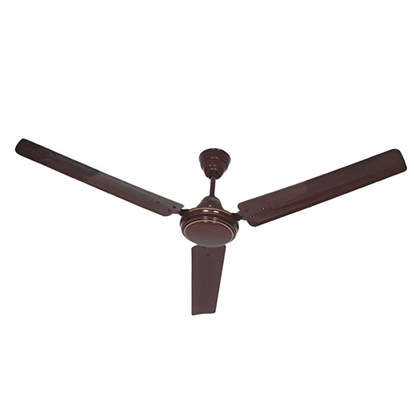 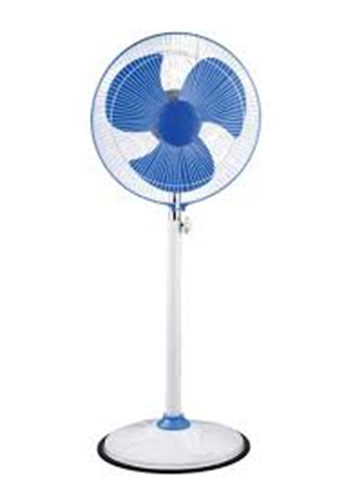 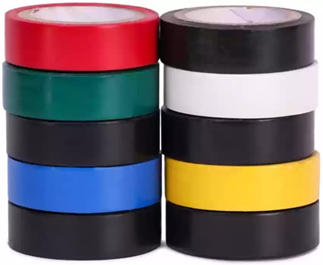 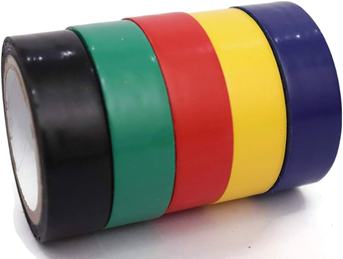 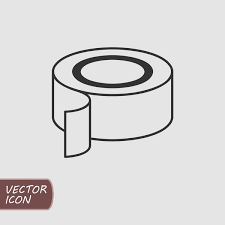 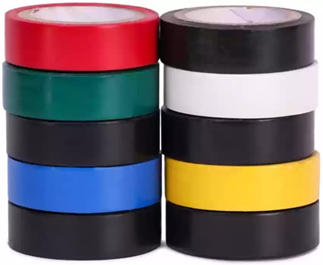 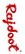 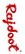 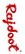 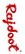 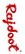 PRODUCT
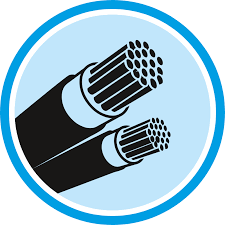 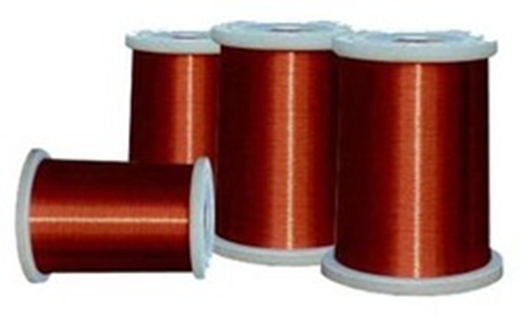 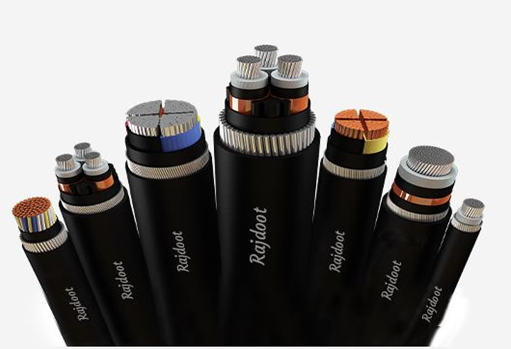 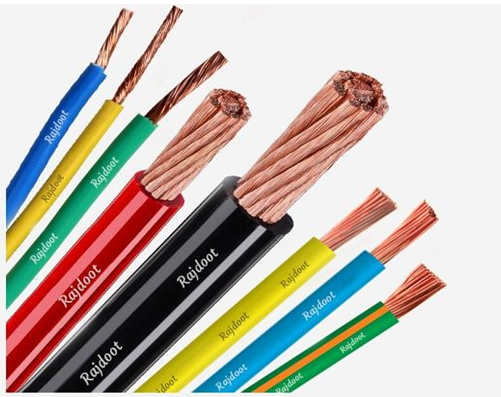 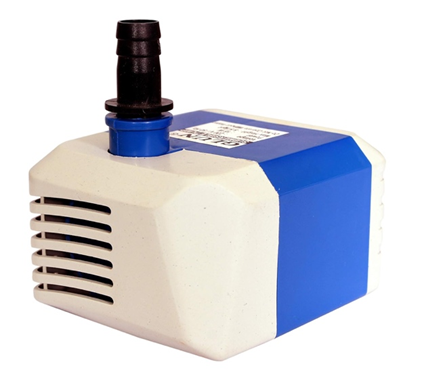 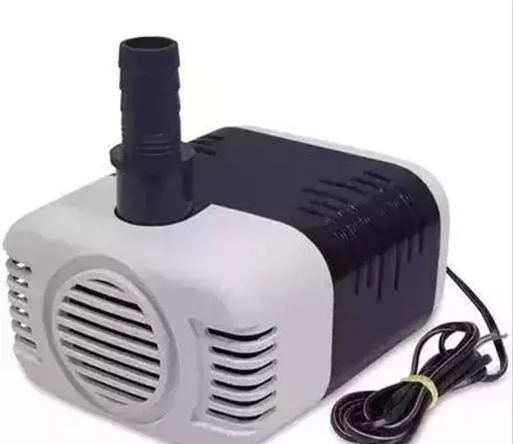 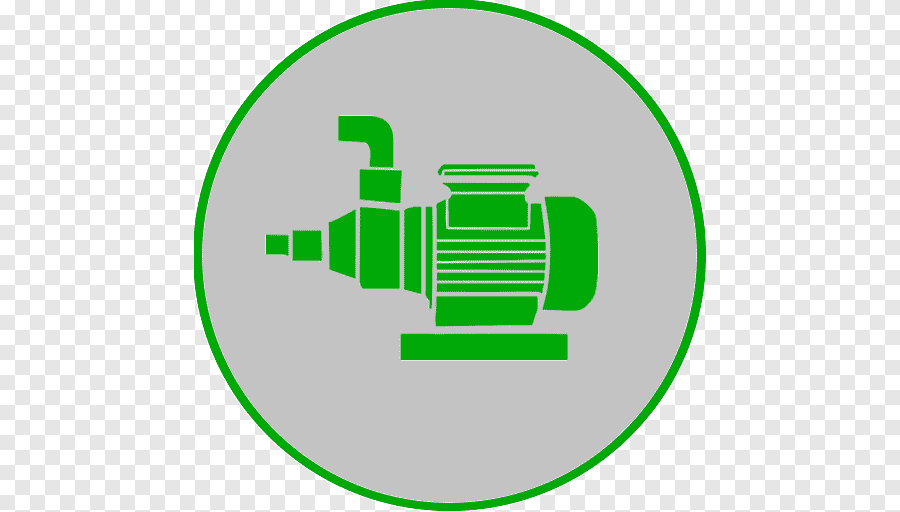 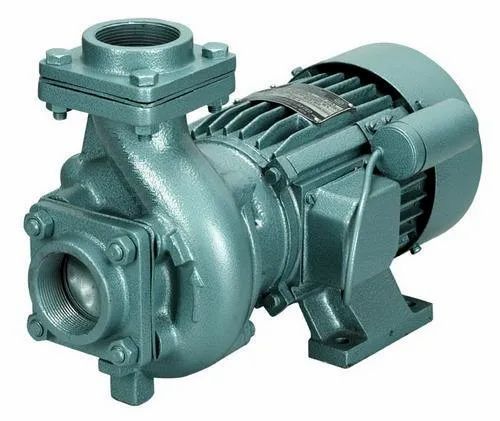 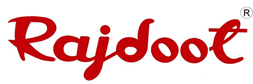 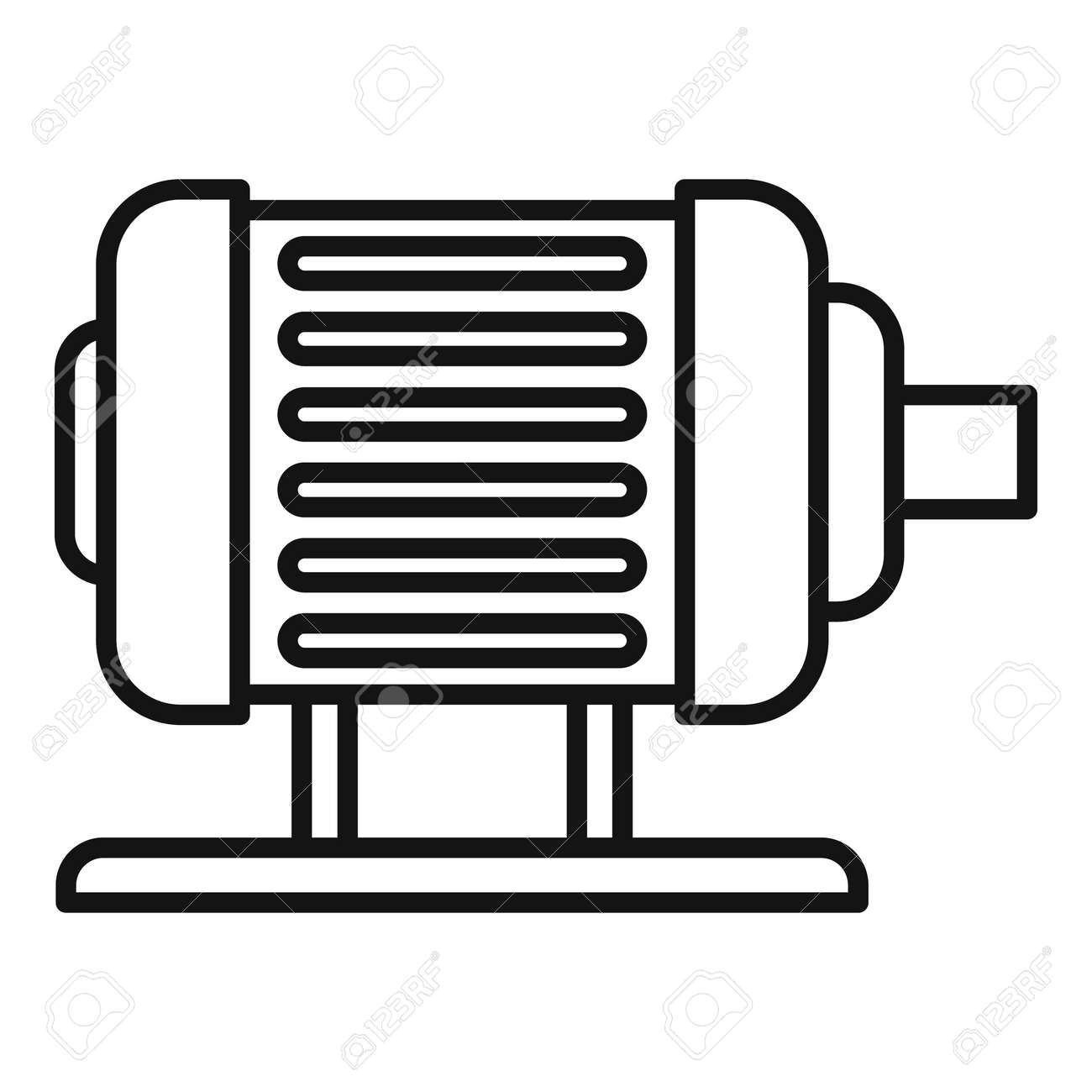 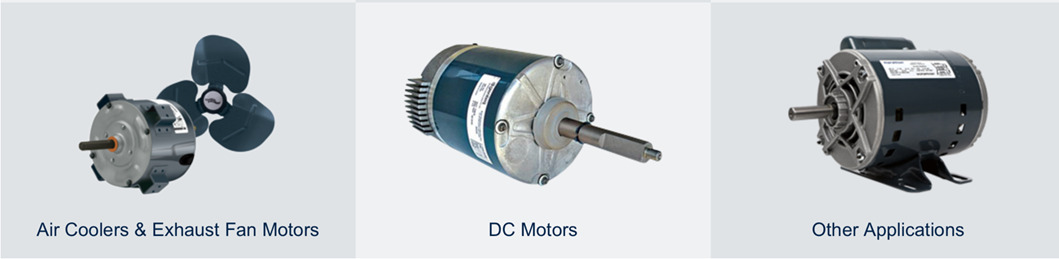 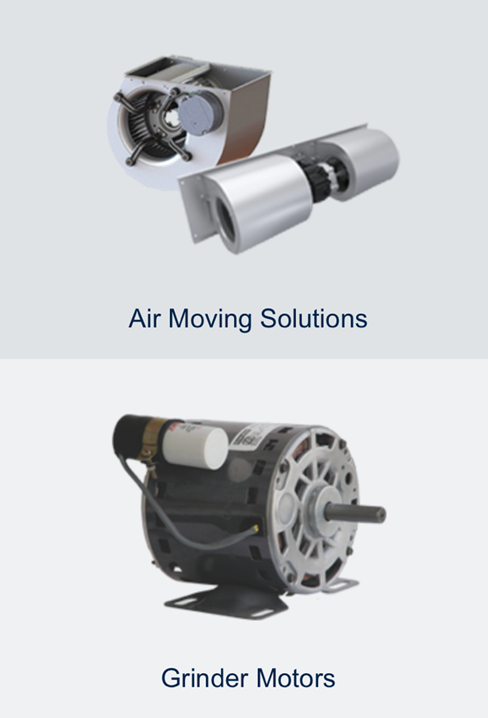 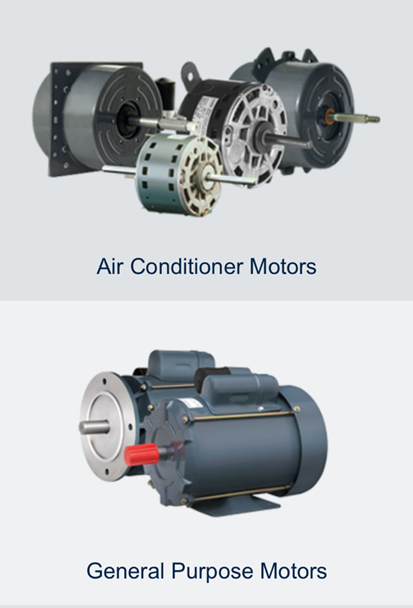 Home Appliances  Product
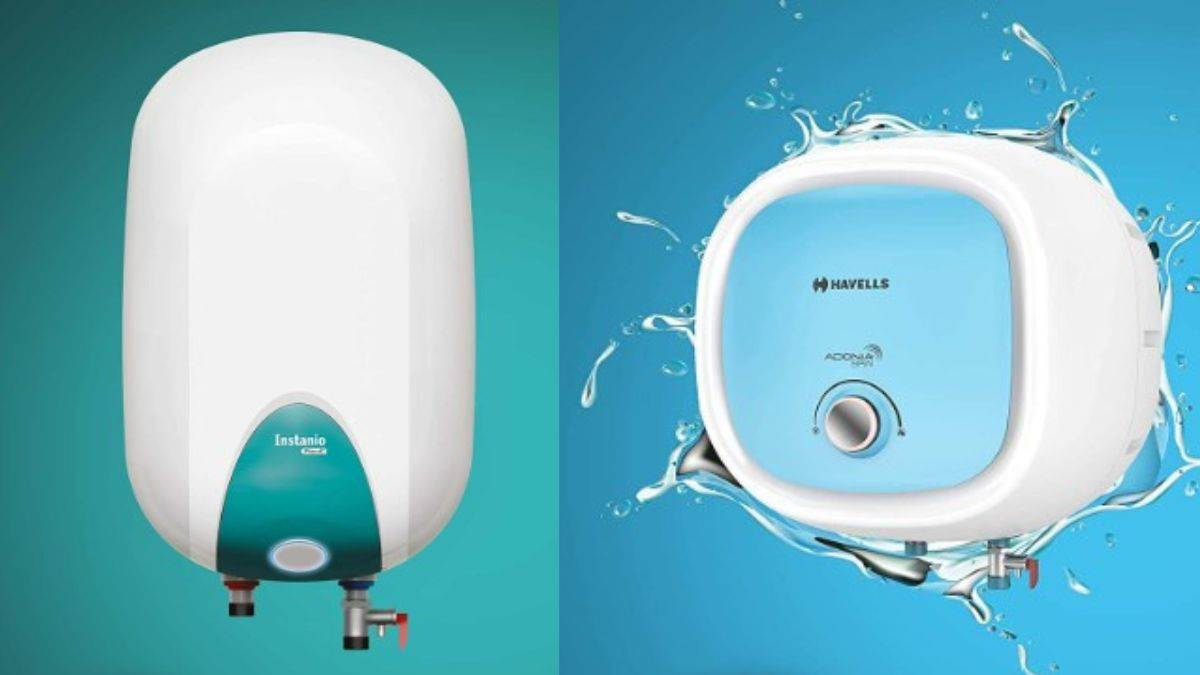 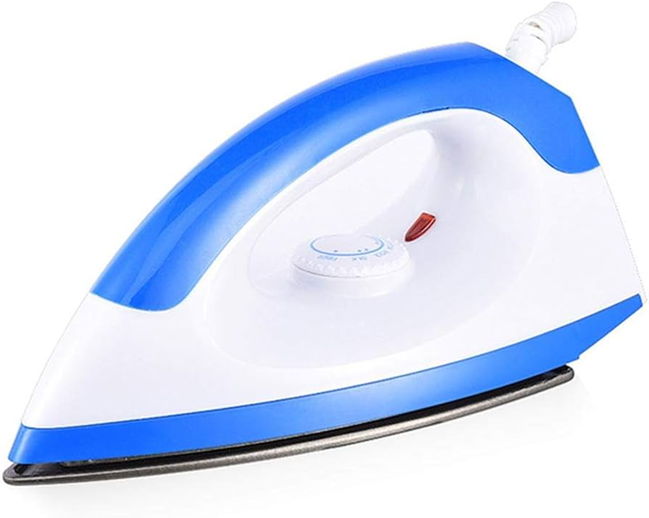 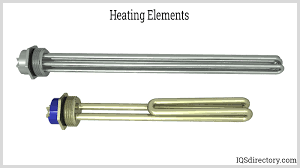 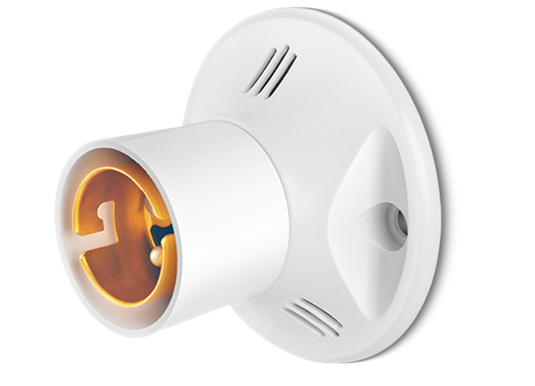 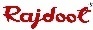 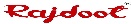 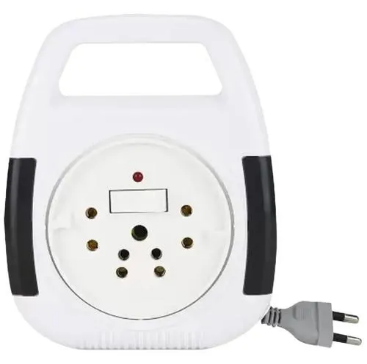 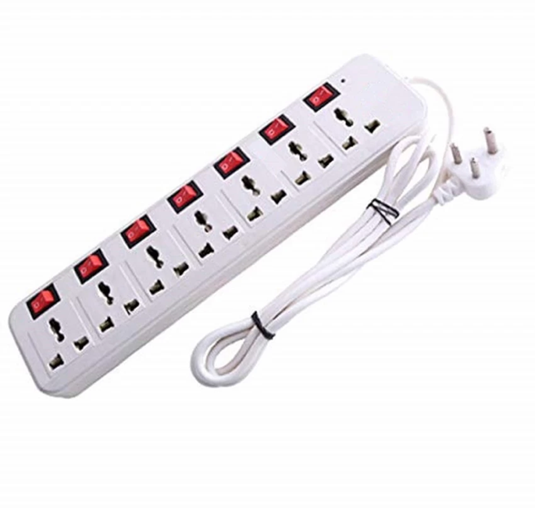 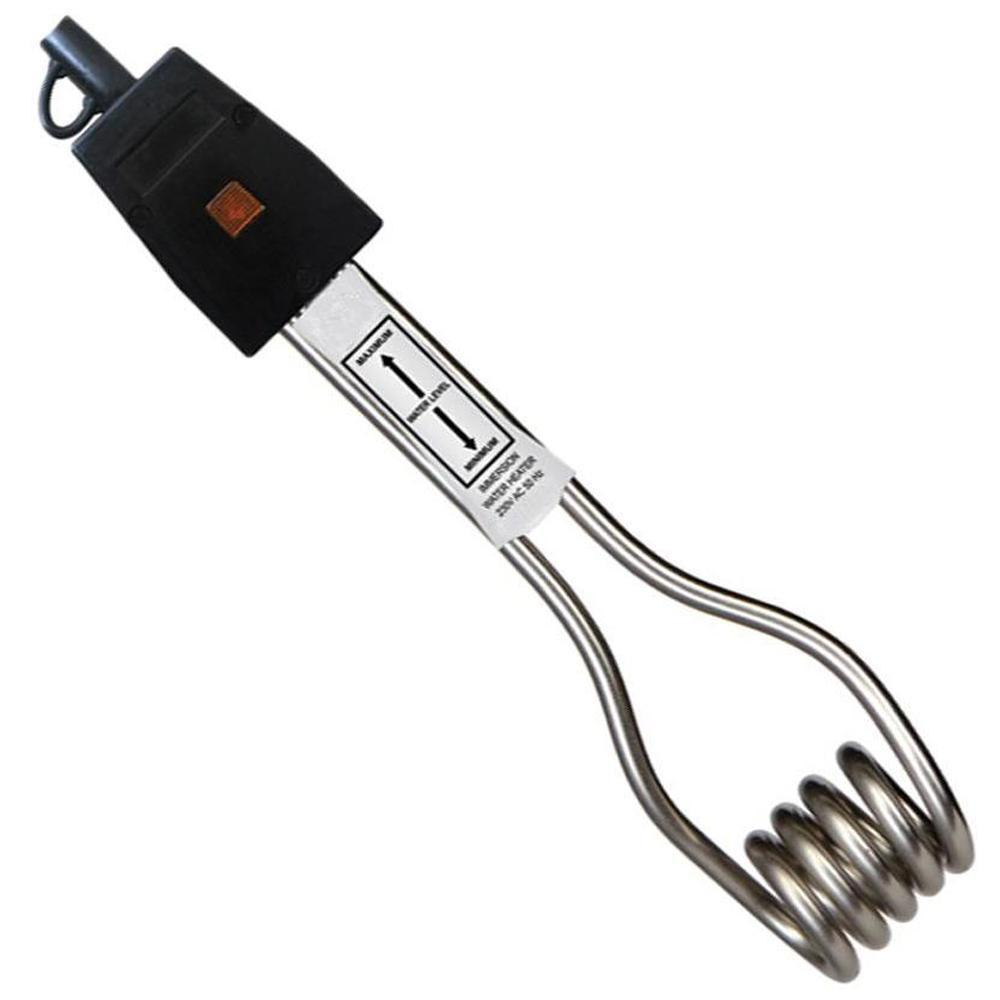 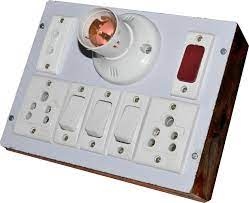 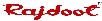 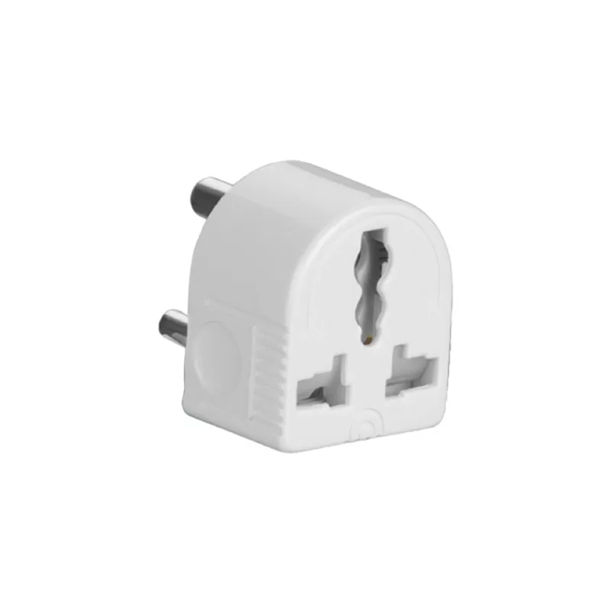 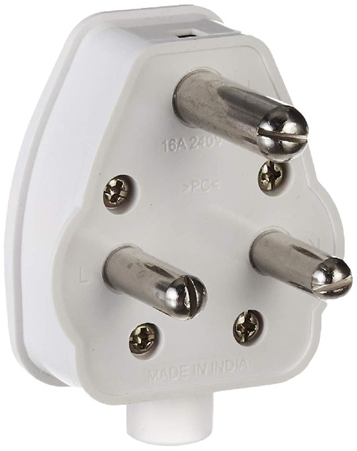 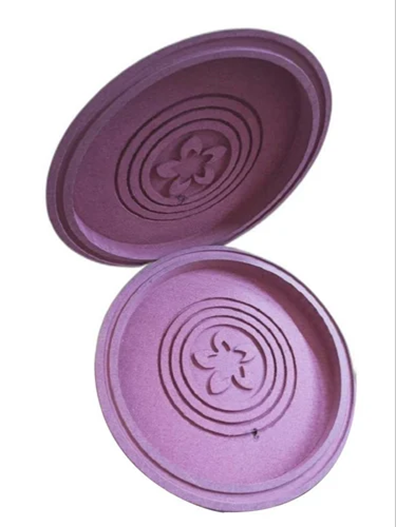 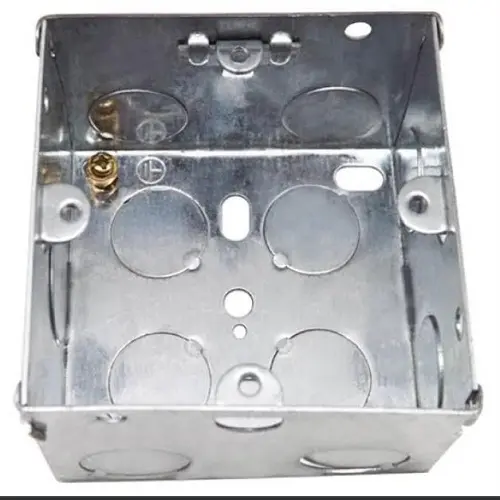 WHY RAJDOOT WIRES & CABLES ARE BETTER
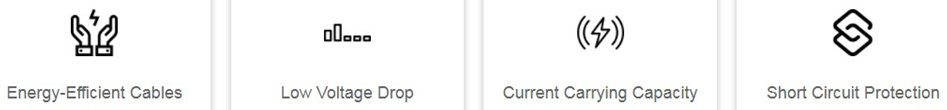 "RAJDOOT" provide some of the highest levels of electrical conductivity i.e.101% copper conductivity which means reduction in electricity bills -2 to -3%.
Drop in voltage from point of supply to the end-terminal is called voltage drop. High voltage drop across conductors is undesirable as it reduces the supplied energy.
Due to low conductor resistance, current carrying capacity is more.
Fire caused due to short circuit is the most common electrical mishap. Short circuit can be caused by most of reasons such as faulty wiring.
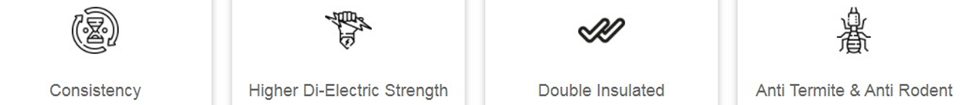 100% wires pass through spark tester to withstand high voltage stresses of 9000 Volts to give consistent quality, free of foreign particles throughout.
Di-electric strength represents the magnitude of voltage endured by test-piece of wire when a specified voltage is passed through it for a specified duration of time.
Thin colored layer is only on the surface for color identification. Thick layer of natural virgin PVC is underneath which gives improved resistance value.
In case of electrical insulation, damages caused by pests may lead to short circuit which can become a cause for a major disaster, loss of human life.
Indian Standards with Licenses
IS:694 / 2010
IS:1554 / P-I / 1988
IS:7098 / P-I / 1988
IS:14255 / 1995
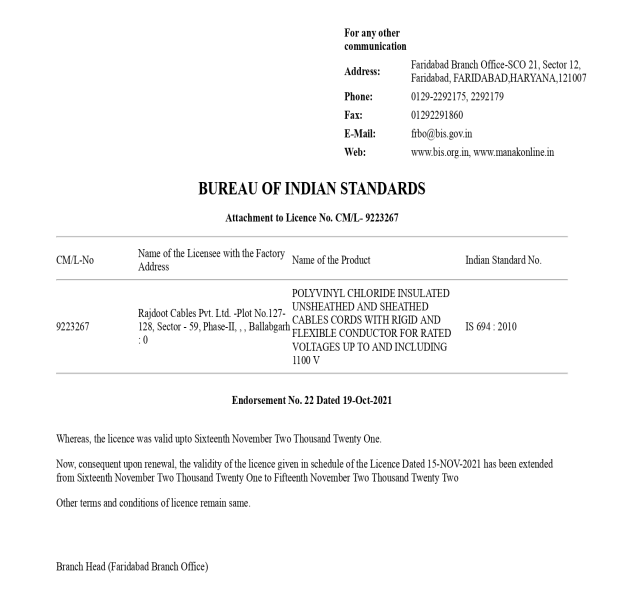 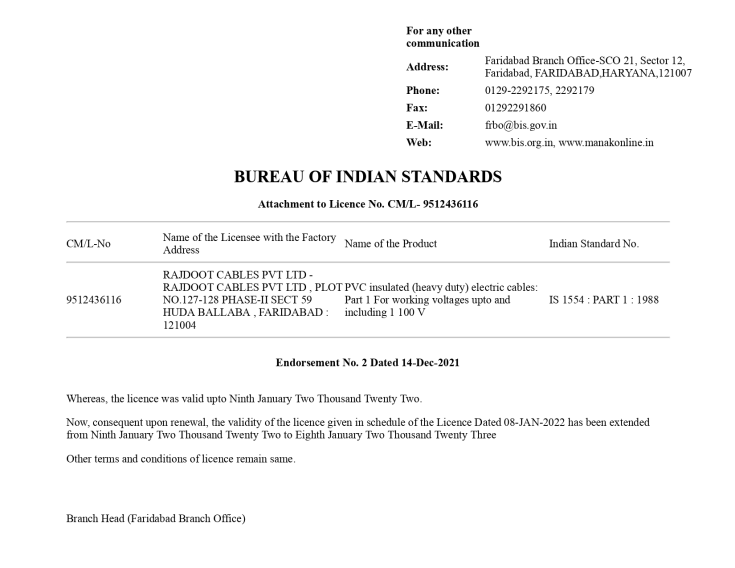 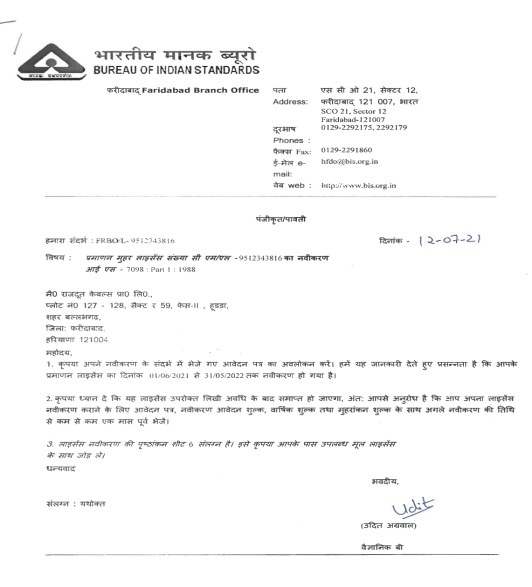 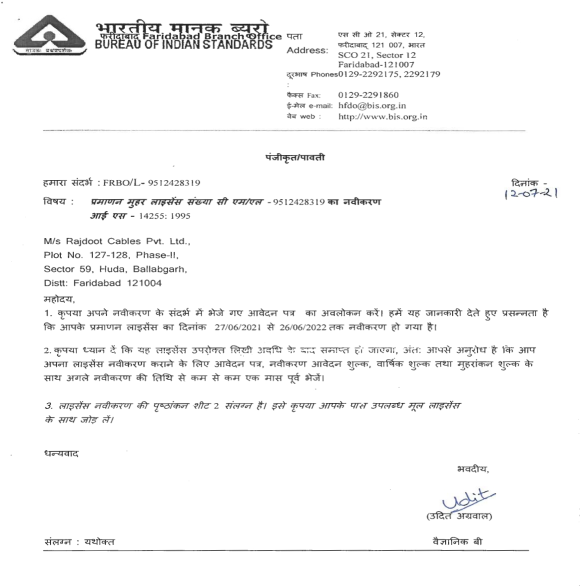 OUR SOURCE FOR RAW MATERIALS
MAJOR   CLIENTS
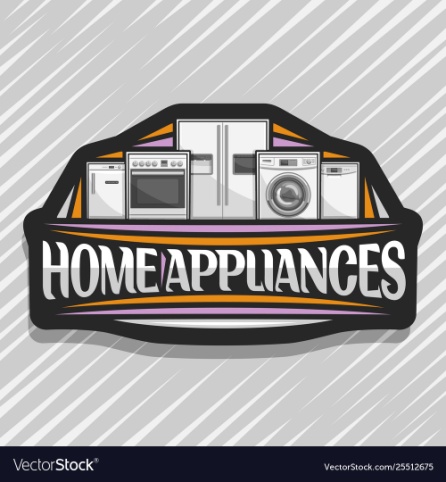 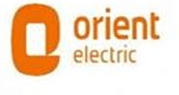 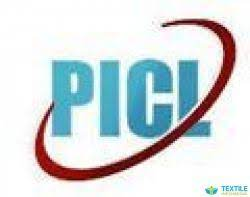 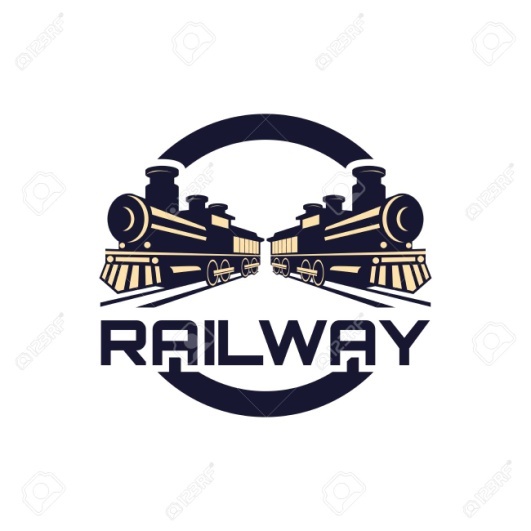 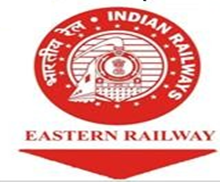 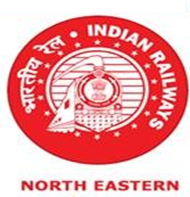 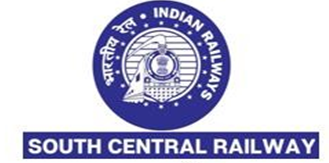 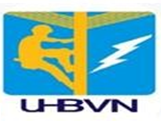 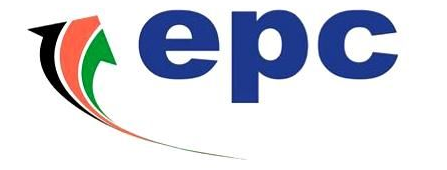 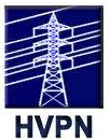 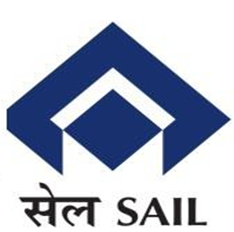 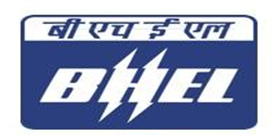 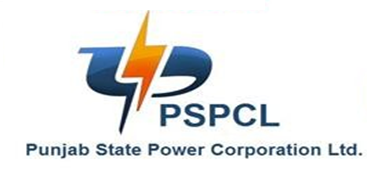 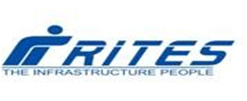 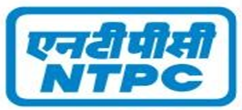 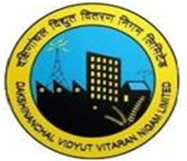 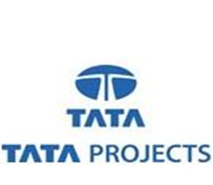 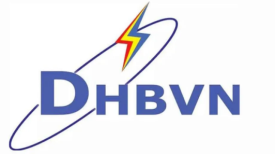 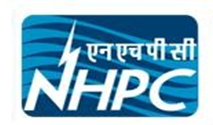 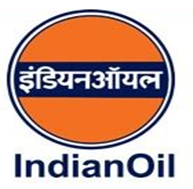 APPROVALS
Besides approvals by leading electrical consultants and architects our products are approved by the following.
LIST OF MACHINERY
LIST OF MACHINERY
LIST OF MACHINERY
CERTIFICATIONS
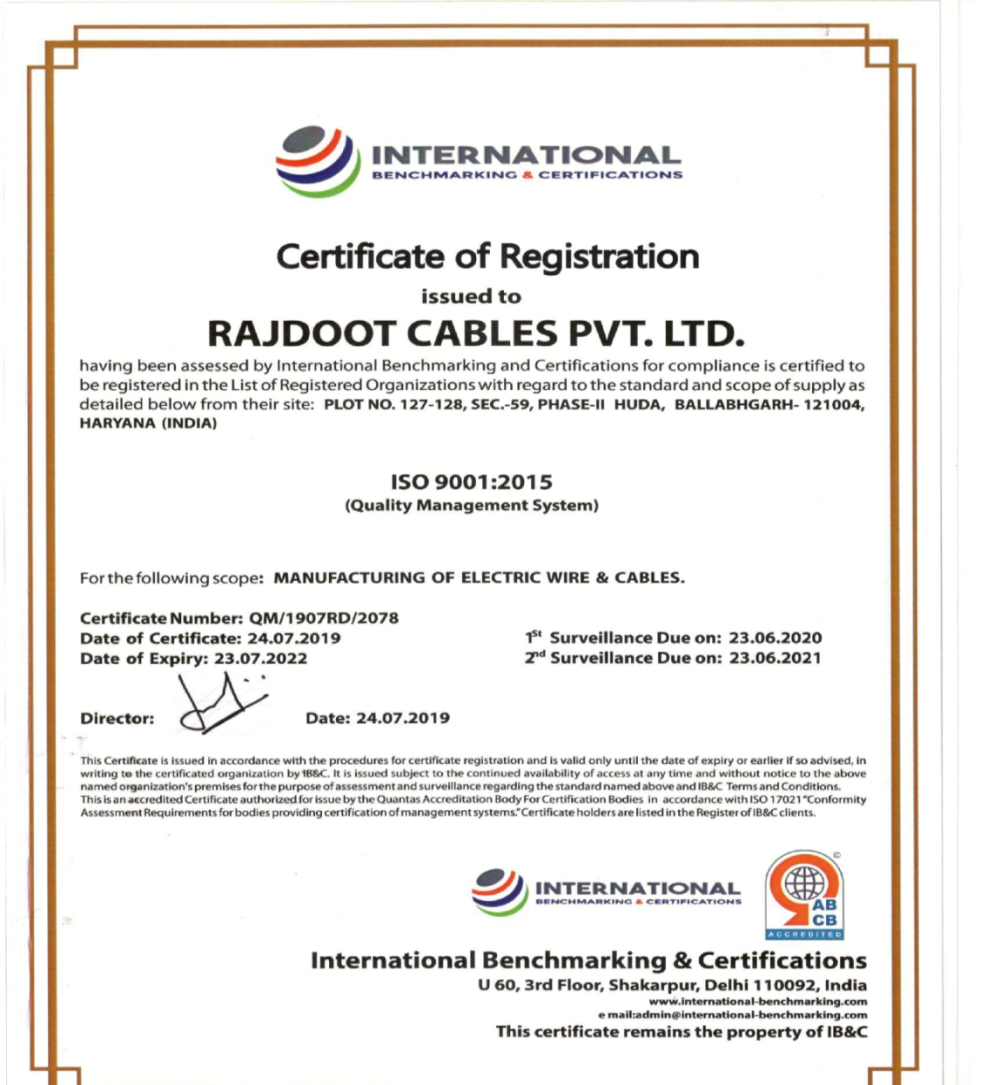 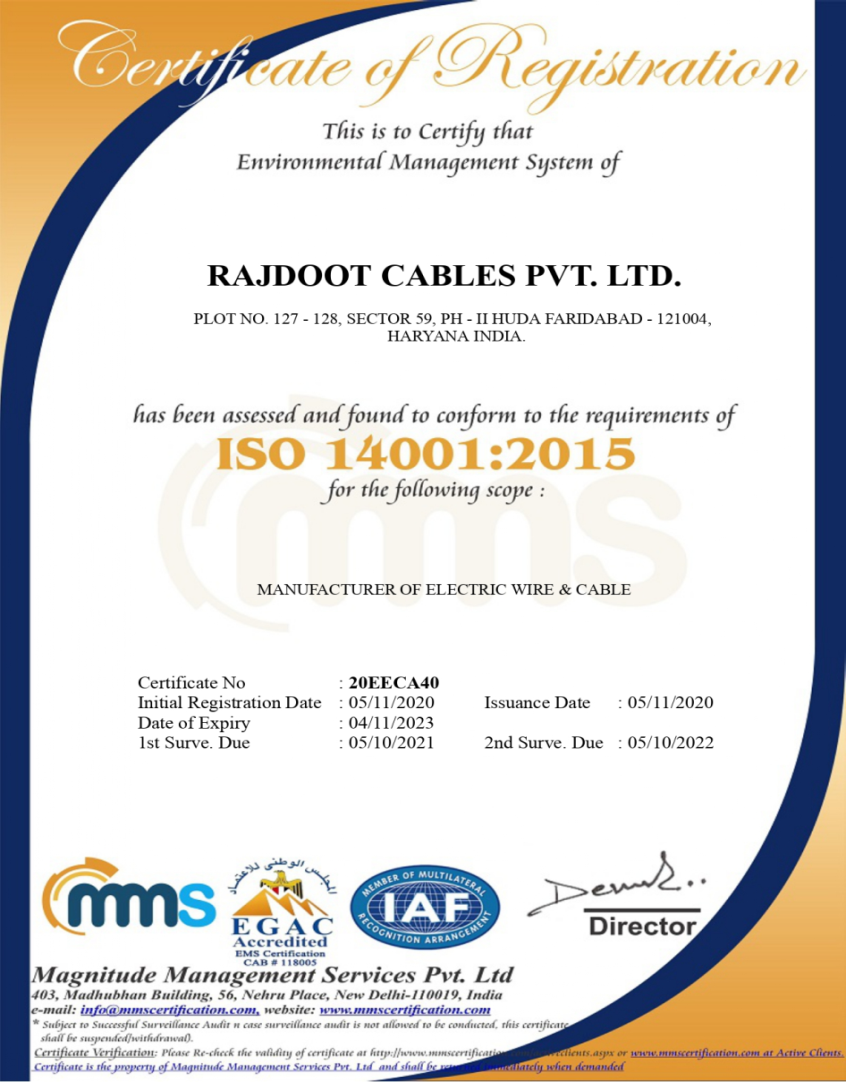 TESTING  EQUIPENTS
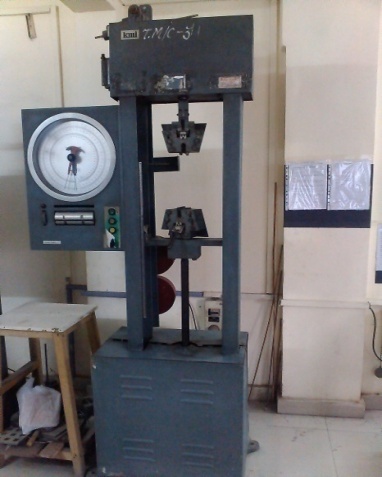 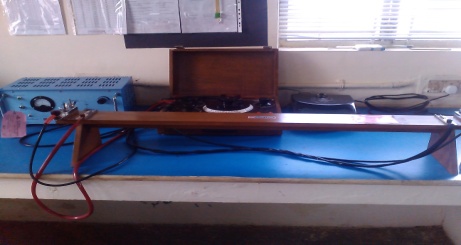 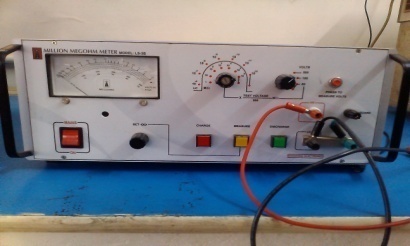 INSULATION  TESTER
High Voltage  Test 
(Water Immersion)
KELVIN BRIDGE ( C. R)
TENSILE  STRENGTH
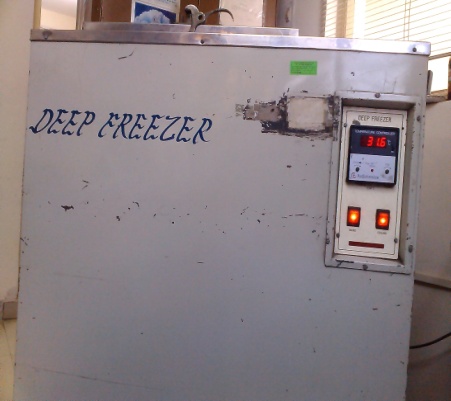 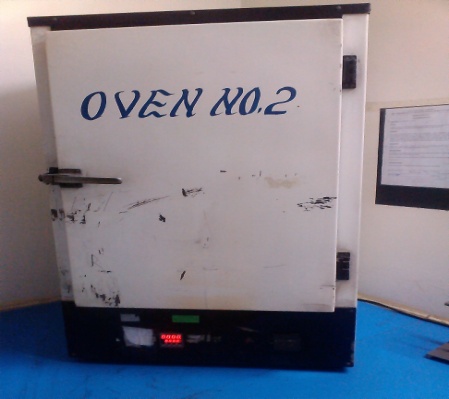 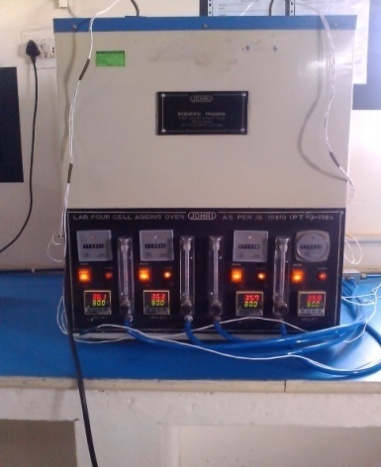 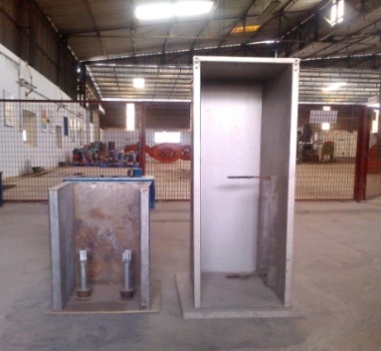 AGEING  AIR OVEN
LOW TEMPERATURE               ( D. FREEZER)
HEATING   ( OVEN)
FLAMMABILITY TEST
1
2
3
4
5
TECHNOLOGY UPGRADATION
Technology Up gradation - Technical Ventures /  Joint Venture  for wiring harness/BC-Battery Cables.
Introduction to Key Account Manager 
Global Potential Research Report 
Global Business Strategy Jointly
Quarterly Report
Continuous Tracking System 
Monthly Progress Report 
Identification of Right Partners
Quarterly Report
Updating About Global Digital Trade Fairs 
Quarterly Report
Sharing Documents & Related Information 
Arranging Audio / Video Conference call 
Nurturing Prospects 
Techno Commercial Exchange 
Quarterly Report
Organizing Visits 
Organizing Round of Discussions 
Defining Business Terms 
Initiating MOU/ Agreement
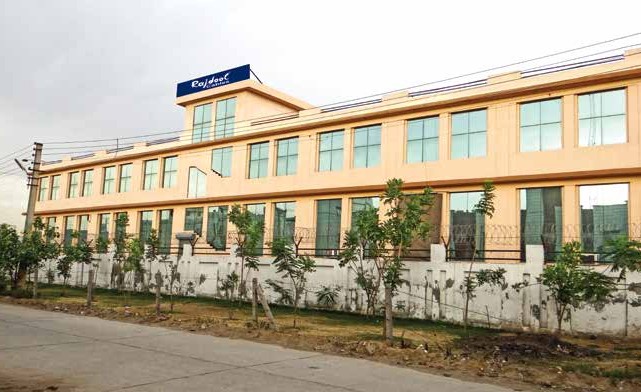 THANKYOU
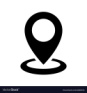 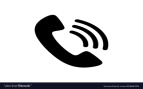 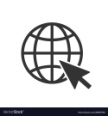 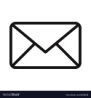 Address			                  E-mail			 Number			Website
Plot No.- 127-128, Sector- 59, Phase - II, Industrial Area HUDA. Ballabhgarh, Faridabad(HR)- 121004,
sales@rajdootcables.com
rajdootcables@yahoo.co.in
aryan@rajdootcables.com
Tel. No.- 0129- 4165087, 
Ph. No.: +91-9289309609
www.rajdootcables.com